Игра – викторина «Тайны космоса»
Авторы: воспитатели 
МБДОУ №12 г. Ижевска 
Лебедева Т.В., Фомина О.М.
Правила игры:
Цель игры обобщение и систематизация знаний о космосе;

Игра предназначена для детей старшего дошкольного возраста (5-7 лет);

Участникам игры предлагаются вопросы, необходимо выбрать правильный вариант ответа из предложенных.
Выбери вопрос:
2
1
3
6
4
5
Выход
Как называется самая близкая к Земле звезда?
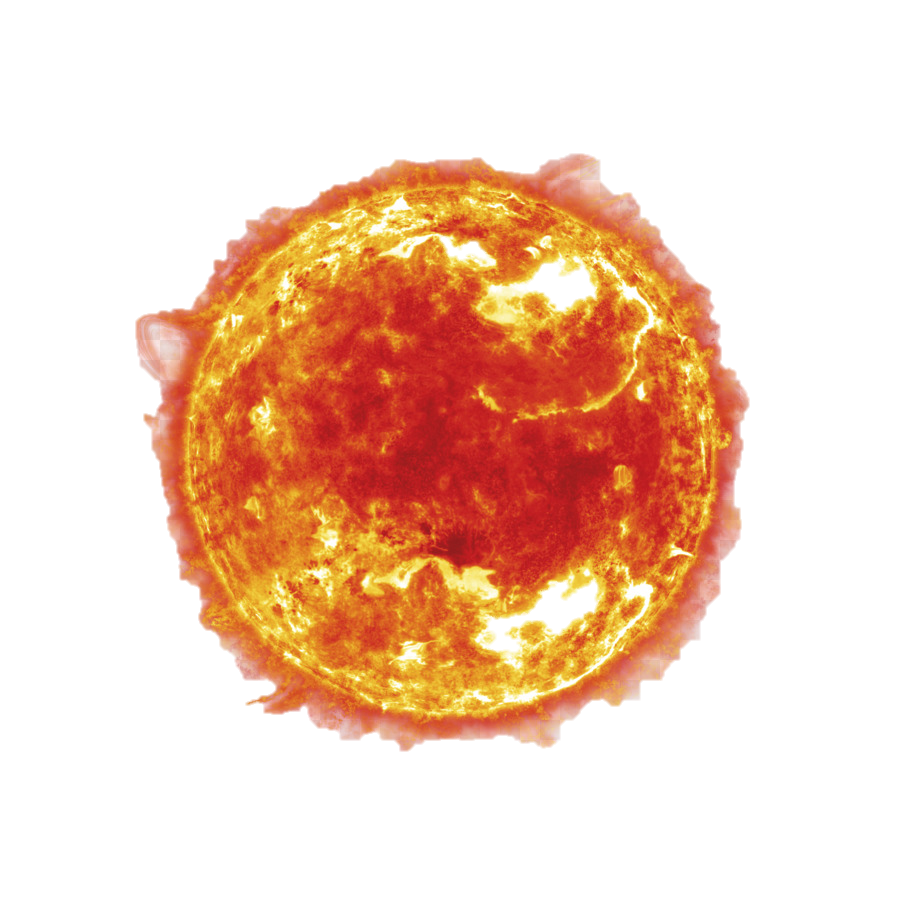 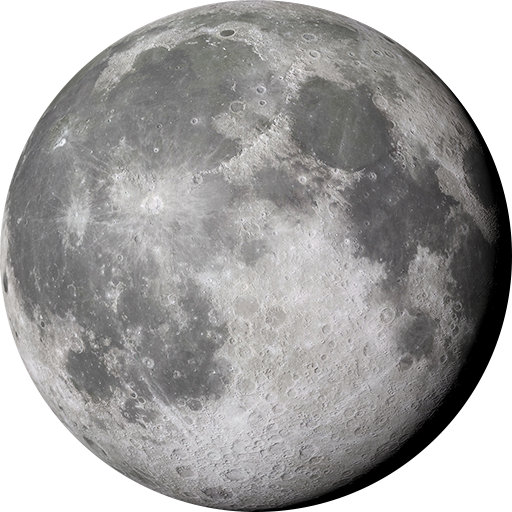 Назад
Молодец!  Это Солнце!
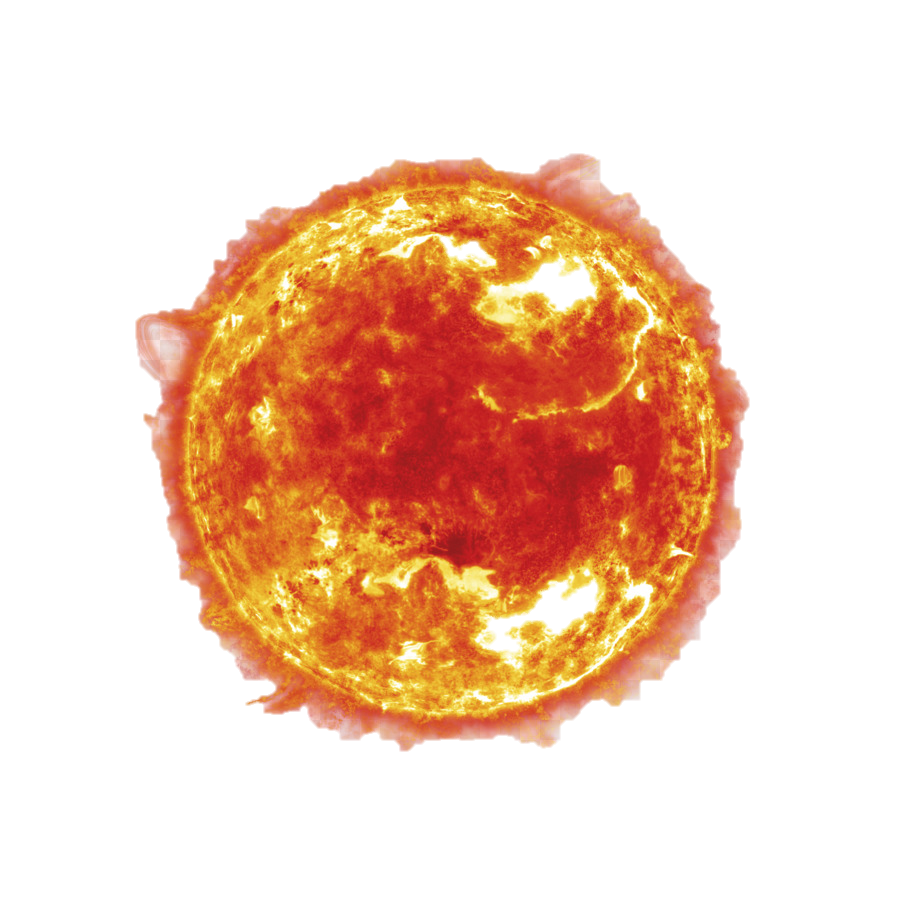 Назад
К сожалению ответ не правильный…Попробуй еще раз!
К вопросу
Выбери, какая планета лишняя и почему?
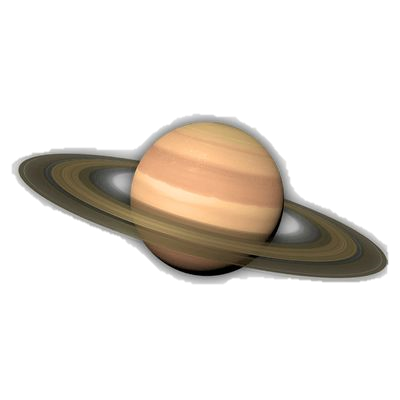 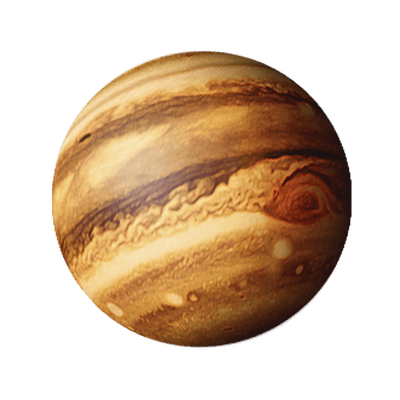 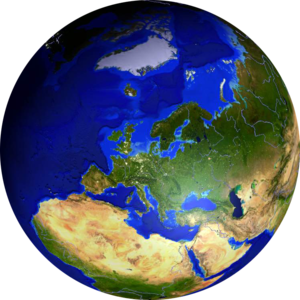 Назад
Молодец!  Это Земля - обитаемая планета.
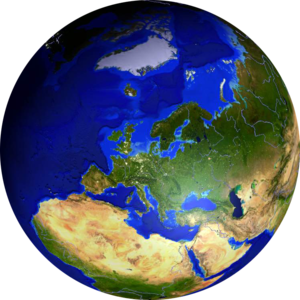 Назад
К сожалению ответ не правильный…Попробуй еще раз!
К вопросу
Кто из животных первым полетел в космос?
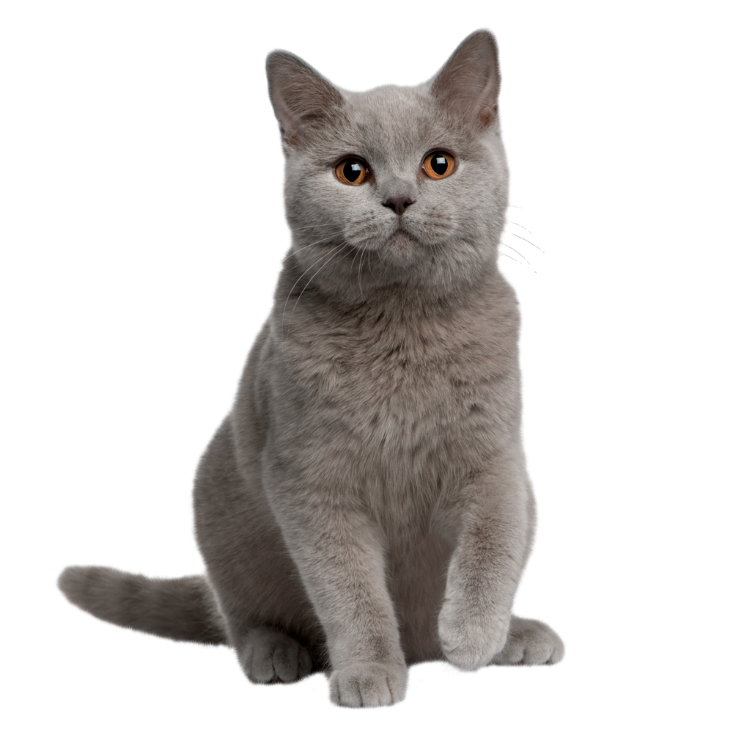 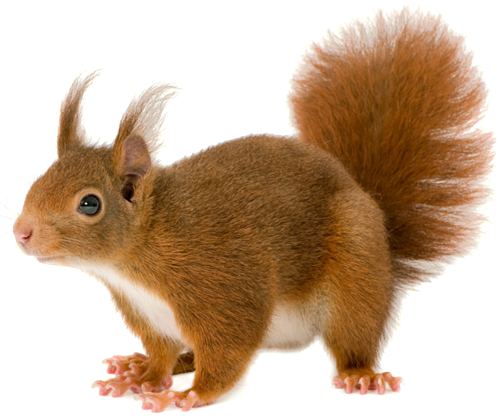 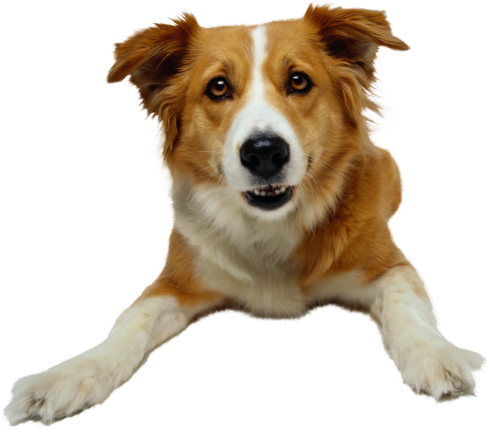 Назад
Молодец!  Это собака!
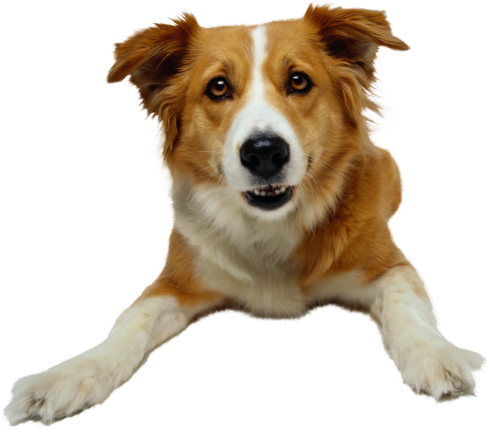 Назад
К сожалению ответ не правильный…Попробуй еще раз!
К вопросу
Назовите имя первого человека, совершившего полет в космос?
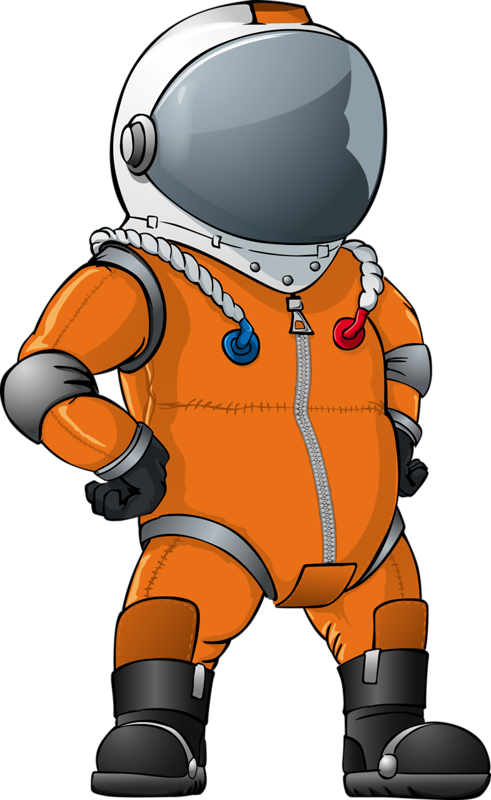 Назад
Молодец!  
Это Юрий Алексеевич Гагарин!
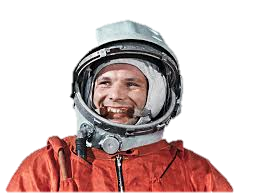 Назад
Какой летательный аппарат пригоден для полетов в космос?
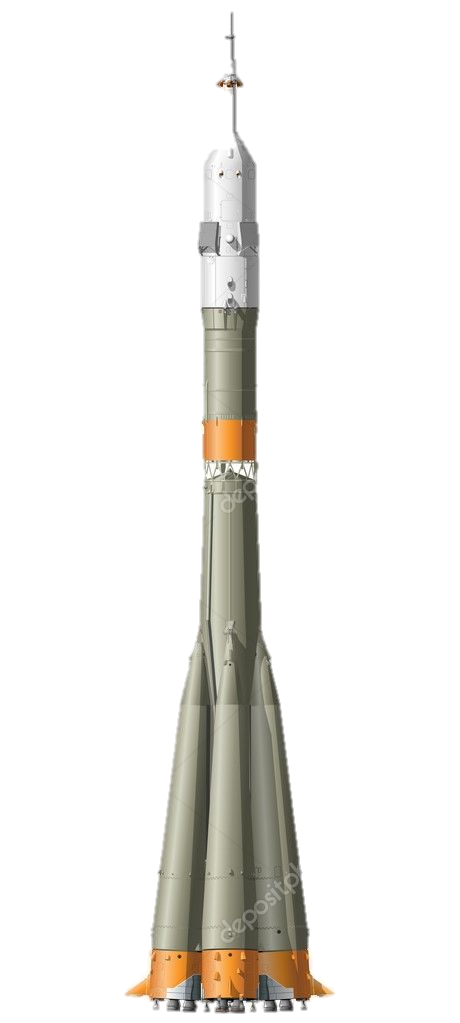 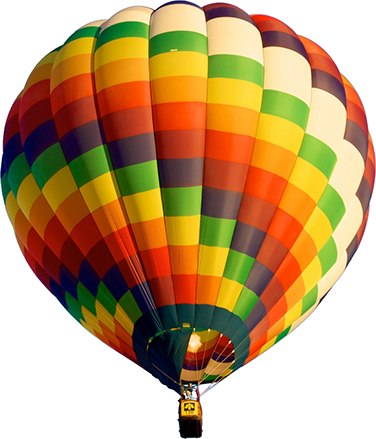 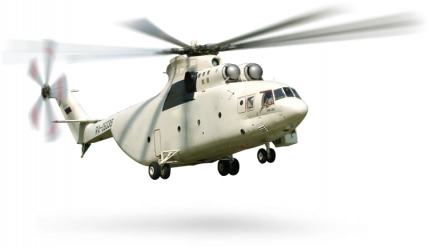 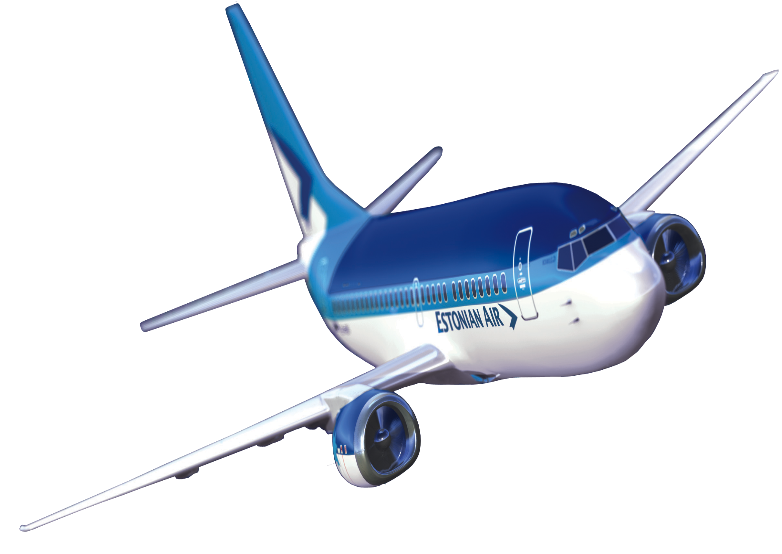 Назад
Какой из объектов не является планетой?
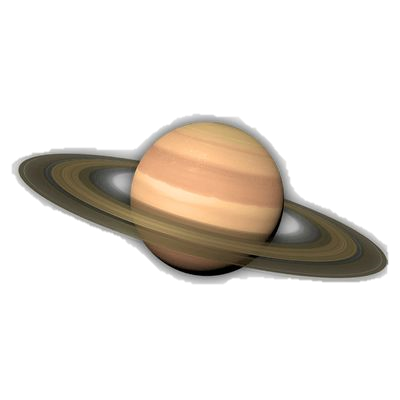 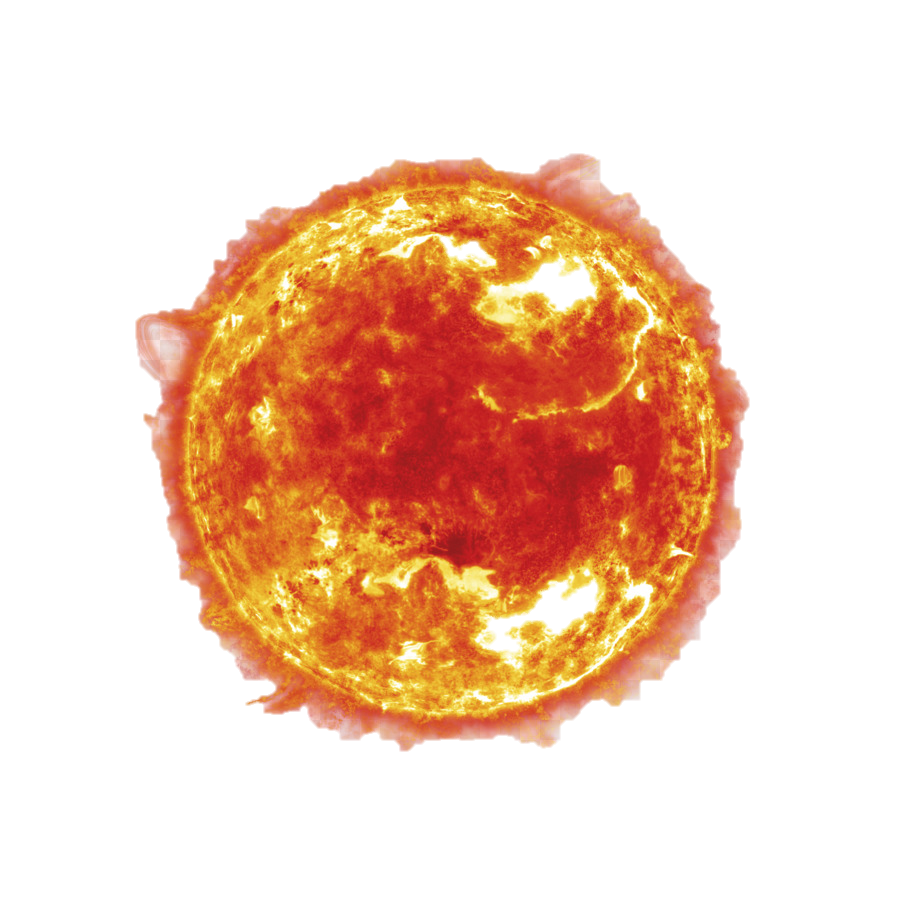 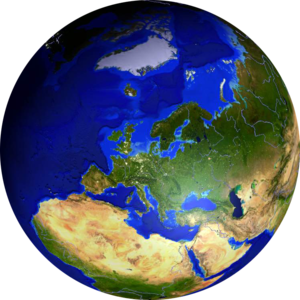 Назад
Молодец!  
Это Солнце, оно является звездой!
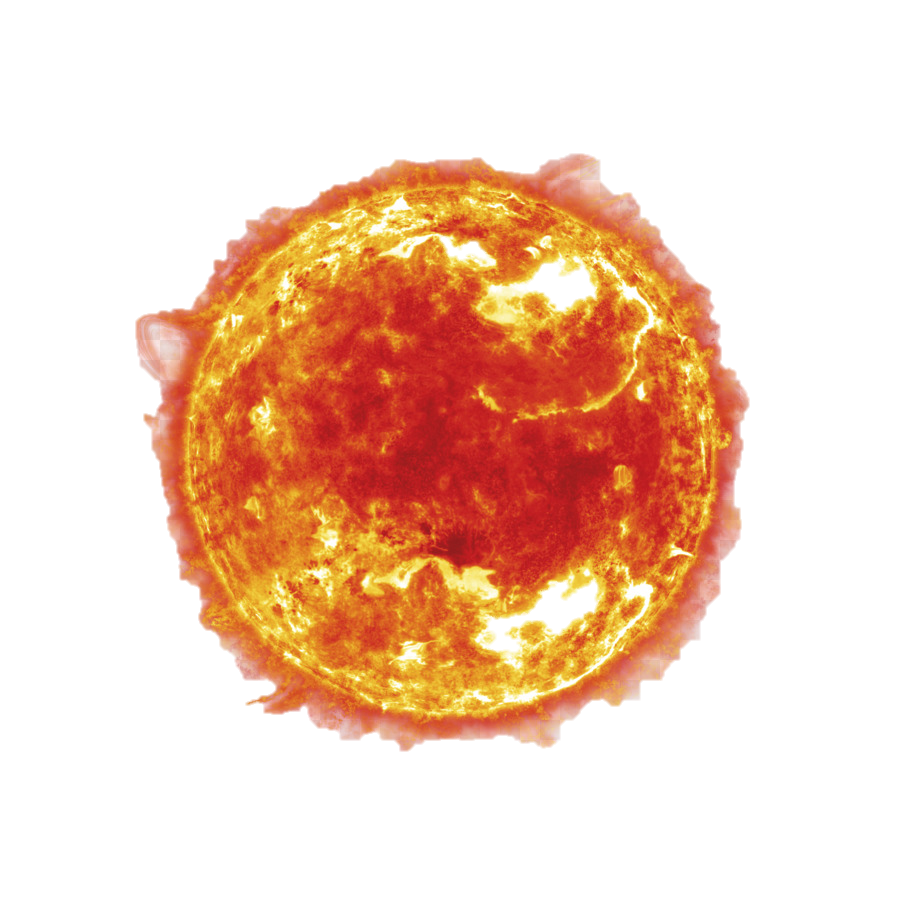 Назад
К сожалению ответ не правильный…Попробуй еще раз!
К вопросу
Спасибо за игру!
Еще больше о нашей вселенной вы можете узнать, посетив Ижевский планетарий!